CHUYÊN ĐỀ
RÈN KỸ NĂNG VIẾT ĐOẠN VĂN 
NGHỊ LUẬN XÃ HỘI VỀ MỘT SỰ VIỆC, HIỆN TƯỢNG ĐỜI SỐNG
Đọc đoạn trích sau và thực hiện các yêu cầu:
    “Người ta kể rằng, có một máy phát điện cỡ lớn của công ti Pho bị hỏng. Một hội đồng gồm nhiều kĩ sư họp 3 tháng liền tìm không ra nguyên nhân. Người ta phải mời đến chuyên gia Xten-mét-xơ. Ông xem xét và làm cho máy hoạt động trở lại. Công ti phải trả cho ông 10 000 đôla. Nhiều người cho Xten-mét-xơ là tham, bắt bí để lấy tiền. Nhưng trong giấy biên nhận, Xten-mét-xơ ghi: “Tiền vạch một đường thẳng là 1 đôla. Tiền tìm ra chỗ để vạch đúng đường ấy giá: 9 999 đôla”. Rõ ràng người có tri thức thâm hậu có thể làm được những việc mà nhiều người khác không làm nổi.”
	               (Ngữ văn 9, tập hai, NXB Giáo dục Việt Nam, 2020)
    1. Theo em, vì sao Xten-mét-xơ cho rằng “vạch một đường thẳng” có giá 1 đôla nhưng “tìm ra chỗ để vạch đúng đường ấy” lại có giá 9 999 đôla?
    2. Dựa vào đoạn trích trên kết hợp với những hiểu biết xã hội, hãy trình bày suy nghĩ của em (khoảng 2/3 trang giấy thi) về ý kiến: Phải chăng tri thức làm nên giá trị con người ?
ĐỀ THI VÀO LỚP 10 MÔN NGỮ VĂN năm 2021-2022
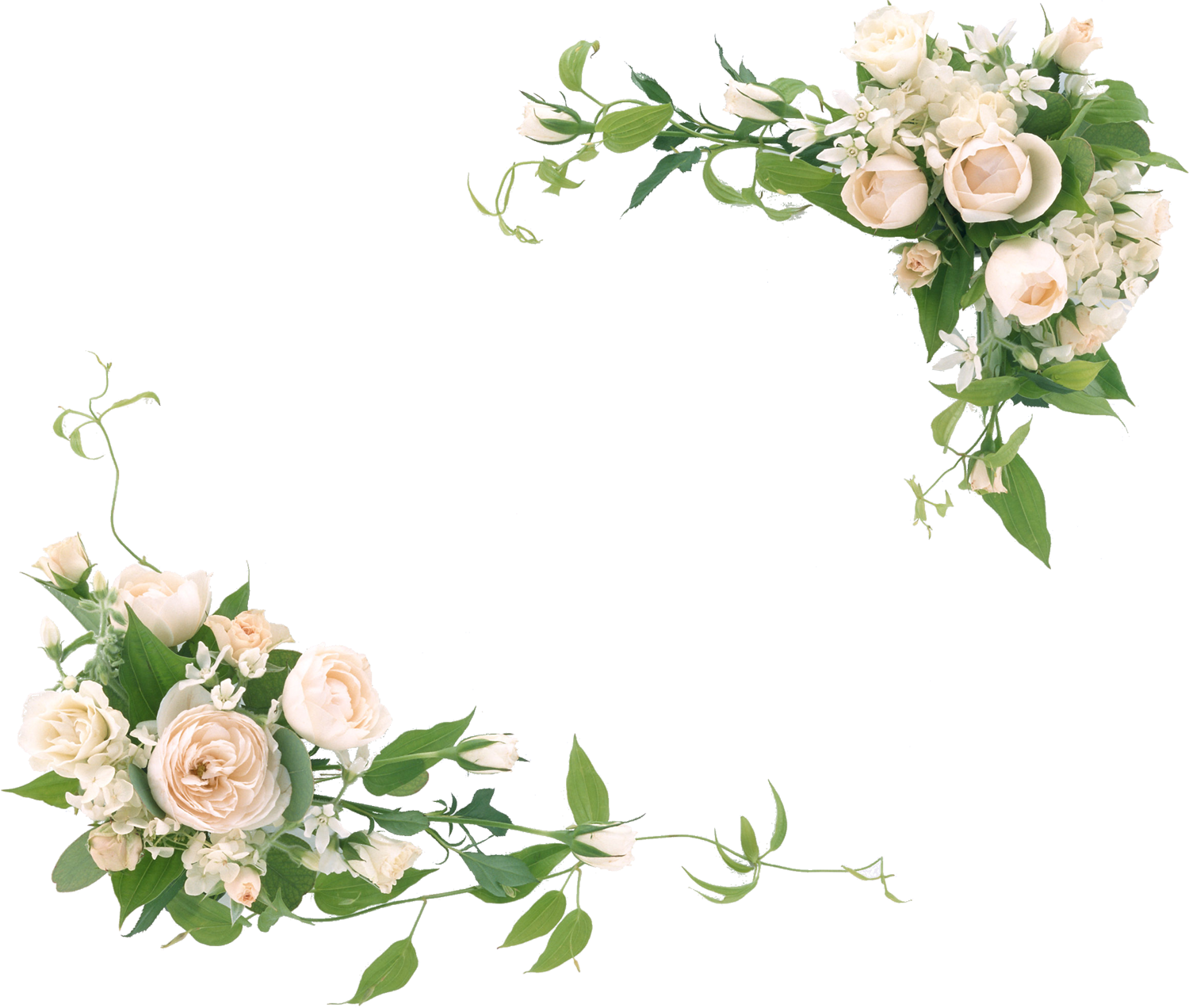 RÈN KỸ NĂNG VIẾT ĐOẠN VĂN 
NGHỊ LUẬN VỀ MỘT SỰ VIỆC, HIỆN TƯỢNG ĐỜI SỐNG
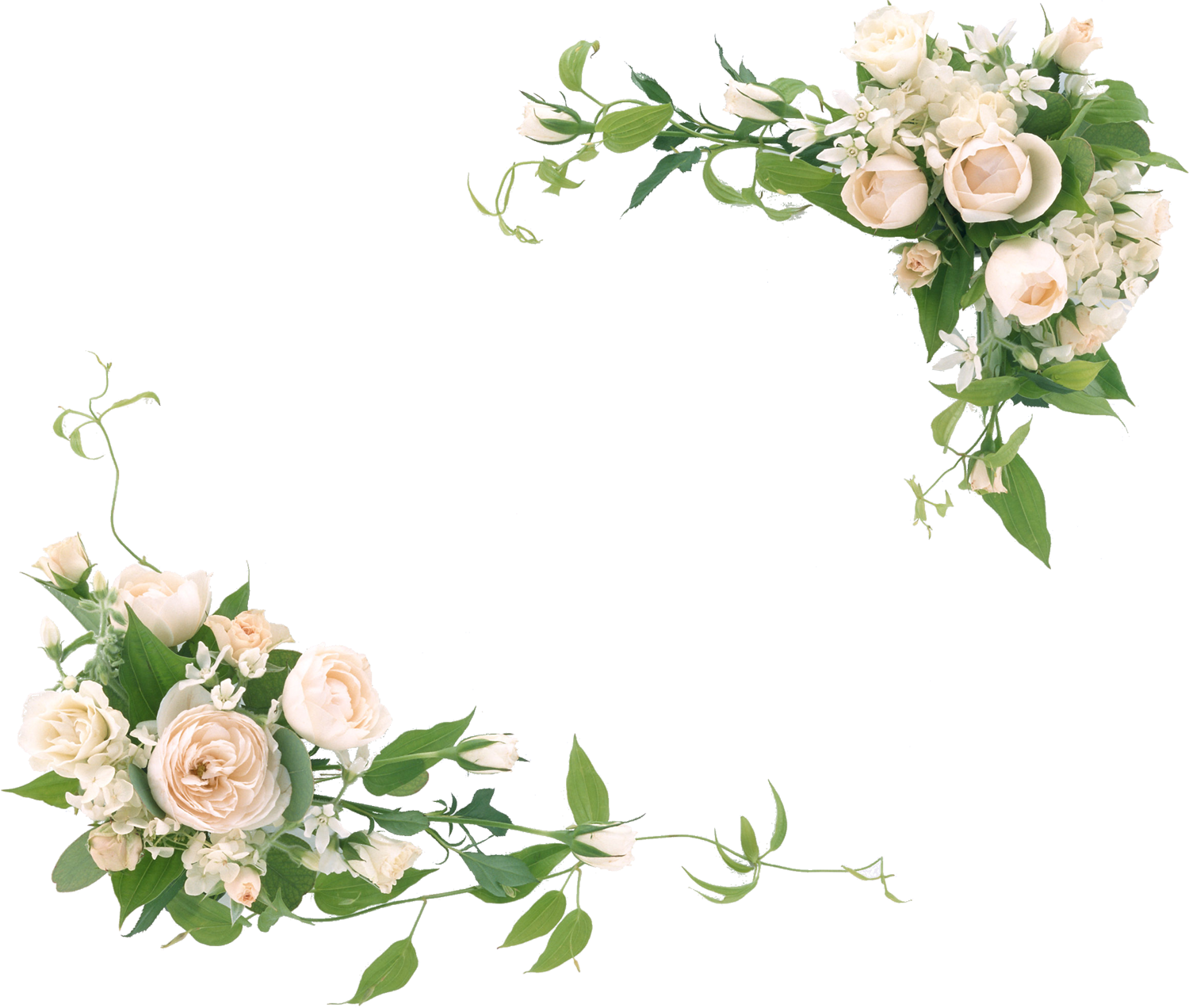 1. KHÁI QUÁT KIẾN THỨC VÀ NHẬN DIỆN VỀ CÁC KIỂU BÀI NGHỊ  LUẬN XÃ HỘI
KN: Bàn về các sự việc, hiện tượng có ý nghĩa đối với xã hội, đáng khen, đáng chê hay có vấn đề đáng suy nghĩ.
KN: Bàn luận về một vấn đề tư tưởng, đạo đức, lối sống… của con người.
2. Các dạng đề nghị luận về một sự việc, hiện tượng đời sống
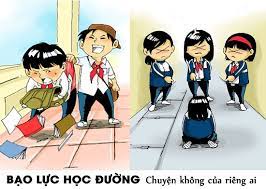 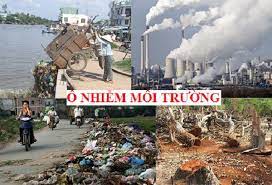 1. Dạng bài nghị luận về những sự việc hiện tượng có tính tiêu cực.
2. Dạng bài nghị luận về những sự việc hiện tượng mang ý nghĩa
 tích cực.
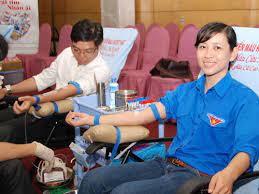 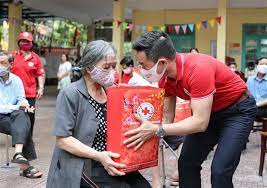 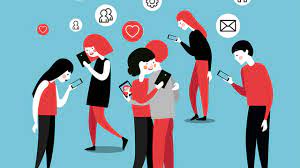 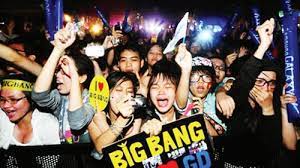 3. Dạng bài về sự việc, hiện tượng mang tính hai mặt.
3. Cấu trúc đoạn văn nghị luận xã hội
3. Nguyên nhân
5. Giải pháp/ cách phát huy
II. RÈN KĨ NĂNG VÀ KHẮC PHỤC LỖI KHI VIẾT ĐOẠN VĂN NGHỊ LUẬN XÃ HỘI VỀ MỘT SỰ VIỆC, HIỆN TƯỢNG ĐỜI SỐNG
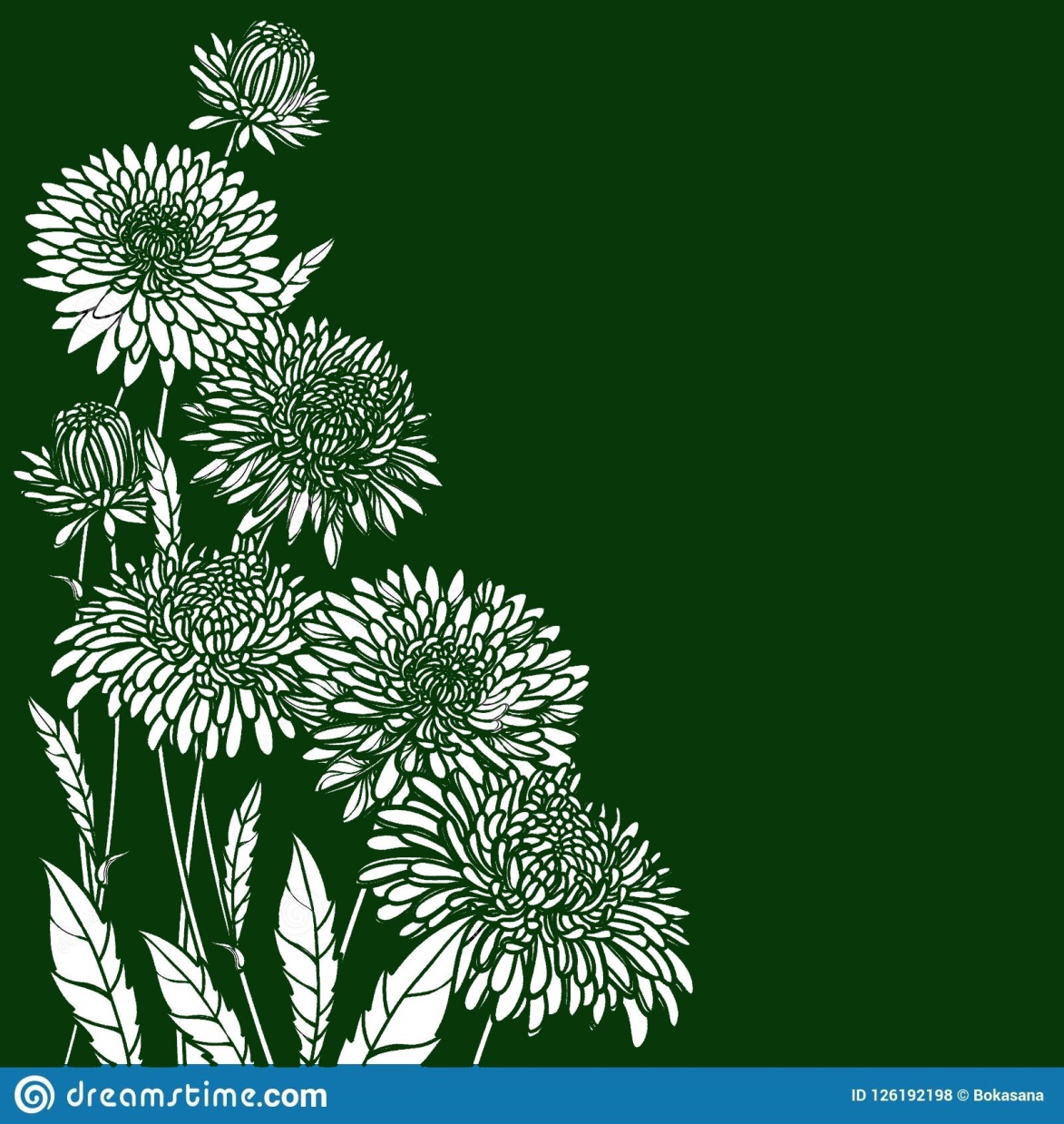 1. Các bước viết đoạn văn:
TÌM Ý, LẬP DÀN Ý
04
ĐỌC VÀ SỬA CHỮA
01
02
03
TÌM HIỂU ĐỀ
VIẾT THÀNH VĂN
“Từ vùng đất Tây Bắc xa xôi, nữ bác sĩ Nguyễn Thị Huế, Khoa Nhi, Trung tâm Y tế huyện Tân Uyên, Lai Châu, đã vào TPHCM tham gia công tác điều trị bệnh nhân Covid-19 tại Bệnh viện Dã chiến số 6. Hằng ngày, bác sĩ Huế thăm khám, chăm sóc bệnh nhân toàn diện, từ việc ăn uống, vệ sinh cá nhân, đến điều trị, phát thuốc, tiêm truyền, động viên tinh thần... “Những ngày đầu, số lượng bệnh nhân nhiều nên các bộ phận của Bệnh viện đều quá tải. Có khi, nửa đêm bệnh nhân có diễn biến xấu, mệt khó thở, tăng huyết áp chúng tôi phải xử lý, chuyển bệnh nhân xuống phòng cấp cứu. Do ngôn ngữ vùng miền có sự khác biệt nên tôi gặp khó khăn trong giao tiếp ở những ngày đầu. Cùng với đó là môi trường thay đổi, khẩu vị ăn uống cũng khác. Sau một thời gian từ từ cũng quen với môi trường, nhà bếp điều chỉnh khẩu vị các món ăn nên cũng bớt khó khăn” – bác sĩ Huế chia sẻ. Hơn 1 tháng vào TPHCM cũng là khoảng thời gian nữ bác sĩ 29 tuổi này tạm xa con nhỏ 3 tuổi. Những lúc con ốm, con quấy, người mẹ trẻ lại càng nhớ gia đình. Chị kể: “Trong đoàn công tác vào TPHCM, có nhiều người đang có con nhỏ. Vượt lên tất cả, chúng tôi động viên nhau để yên tâm, cố gắng làm việc. Ở bệnh viện cũng có những bệnh nhi, nhìn các bé bằng độ tuổi con mình, tôi thấy rất thương”.
      ( Trang tin điện tử Thành phố Hồ Chí Minh ngày 14/10/2021)
Bài tập
Câu hỏi:
Từ nhân vật nữ bác sĩ Nguyễn Thị Huế  trong đoạn thông tin trên, em hãy trình bày những suy nghĩ của mình về sự hy sinh thầm lặng của những con người trong tình hình dịch bệnh Covid-19 bằng đoạn văn có độ dài ½ trang giấy thi.
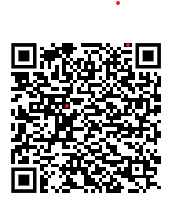 Từ nhân vật nữ bác sĩ Nguyễn Thị Huế trong đoạn thông tin trên. Em hãy trình bày những suy nghĩ của mình về sự hy sinh thầm lặng của những con người trong tình hình dịch bệnh Covid-19 bằng đoạn văn có độ dài ½ trang giấy thi.
sự hy sinh
đoạn
trong tình hình dịch bệnh Covid-19
văn
½ trang giấy thi.
1.Tìm hiểu đề
Hình thức trình bày
Dung lượng
Vấn đề nghị luận
Phạm vi nghị luận
1.Tìm hiểu đề
Đoạn văn nghị luận xã hội về sự việc 
hiện tượng trong đời sống
Hình thức trình bày
1/2 trang giấy thi
Dung lượng
Bàn về sự hy sinh  NLXH về  sự việc 
hiên tượng đời sống mang ý nghĩa tích cực.
Vấn đề nghị luận
Phạm vi nghị luận
Trong đời sống
* Lưu ý thao tác tìm hiểu đề:
Đối với sự việc, 
hiện tượng đó 
         như thế nào?
Đề nêu sự việc, hiện tượng gì?
Ý kiến 
 thái độ của
 bản thân
Nội dung nghị luận của đề
Xác định phạm vi dẫn chứng
Hình thức nghị luận
Đời sống/ văn chương
Bài văn/ đoạn văn
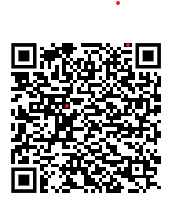 2. Tìm ý
Nghị luận về một SVHTĐS
Câu hỏi tìm ý
- Giải thích
- Biểu hiện 
- Vai trò, ý nghĩa
- Mở rộng vấn đề
- Bài học nhận thức và hành động (chung, riêng).
Thế nào là sự hy sinh?

Sự hy sinh được biểu hiện như thế nào?

Tại sao phải có sự hy sinh trong cuộc sống?
Trái với  sự hy sinh là gì?
Là học sinh em cần làm gì để thể hiện 
sự hy sinh?
Vấn đề đề bài yêu cầu nghị luận là gì?  (? Là gì?)
* Lưu ý: Tìm ý
Khái niệm và biểu hiện của vấn đề được đề cập trong đề bài thế nào? (? Thế  nào? Như thế nào?)
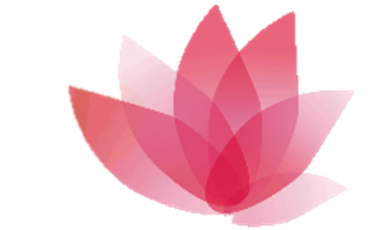 02
Nguyên nhân của vấn đề (Nguyên nhân chủ quan? Khách quan?) (Vì sao?)
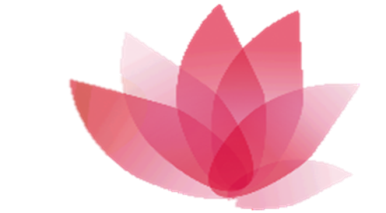 01
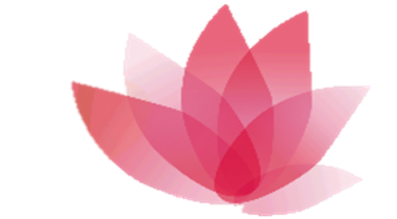 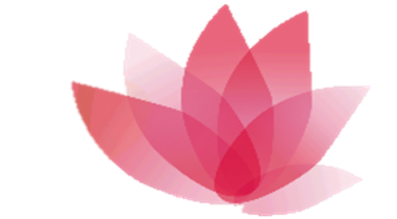 04
05
Vấn đề đúng hay sai - ích lợi hoặc tác hại của vấn đề?
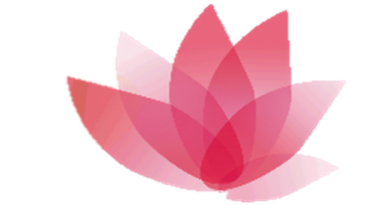 03
Ý kiến thái độ của bản thân và đề xuất những giải pháp phát huy hoặc ngăn chặn về vấn đề nghị luận
Lưu ý: Cấu trúc đoạn văn nghị luận xã hội
- Đánh giá ý nghĩa kết quả (đối với cá nhân, cộng đồng)
-  Đánh giá hậu quả (đối với cá nhân, cộng đồng)
- Giải pháp khắc phục
- Biện pháp phát huy mặt ưu điểm
2. Lập dàn ý
- Sự hy sinh
Mở đoạn
- Đó là những suy nghĩ, hành động tự nguyện
- Trong thực tế cuộc sống đặc biệt trong thời kỳ dịch bệnh
Thân đoạn
- Người có đức hy sinh được mọi người tôn trọng, yêu quý.
- Đức hy sinh giúp con người sống gần gũi, biết yêu thương nhau hơn.
- Phê phán những hành động sai trái
- Mỗi người cần có sự hy sinh vì cộng đồng một cách tự nguyện dù trên bất kì cương vị nào.
Kết đoạn
- Ca ngợi và biết ơn những con người đang ngày đêm hy sinh vì đất nước trên mọi mặt trận đẩy lùi dịch bệnh Covid-19.
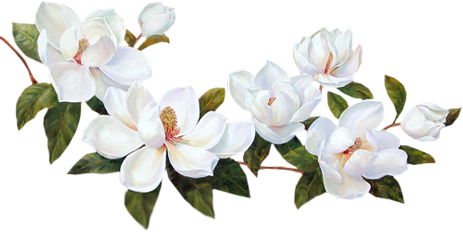 Bước 3: Viết đoạn văn
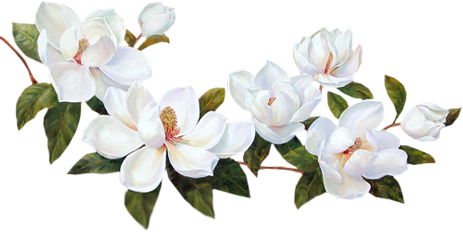 3. Viết đoạn văn
a. 
Cách nêu vấn đề
c.
Cách chọn và đưa dẫn chứng
b.
Cách chuyển ý
a. Cách nêu vấn đề
Trực tiếp
Gián tiếp
Dẫn dắt vào đề bằng cách nêu lên những ý có liên quan đến luận đề (vấn đề cần nghị luận) .
Nêu thẳng vấn đề đó ra bằng một luận điểm rõ ràng.
Tạo được sự uyển chuyển, hấp dẫn người đọc, tuy nhiên dễ dẫn đến sự lan man, lạc đề cho bài viết..
Dễ làm, dễ tiếp nhận, tuy nhiên thường khô khan, cứng nhắc, thiếu hấp dẫn cho bài viết.
Mở đoạn: Nêu vấn đề trực tiếp

	Việc làm của nữ bác sĩ trong đoạn thông tin trên là việc làm đúng với trách nhiệm của người thầy thuốc, đúng với lời thề thiêng liêng của ngành Y. Trong  đại dịch Covid-19 đang diễn biến phức tạp, sự hy sinh thầm lặng của những con người tham gia phòng chống dịch thật đáng khâm phục biết bao!.
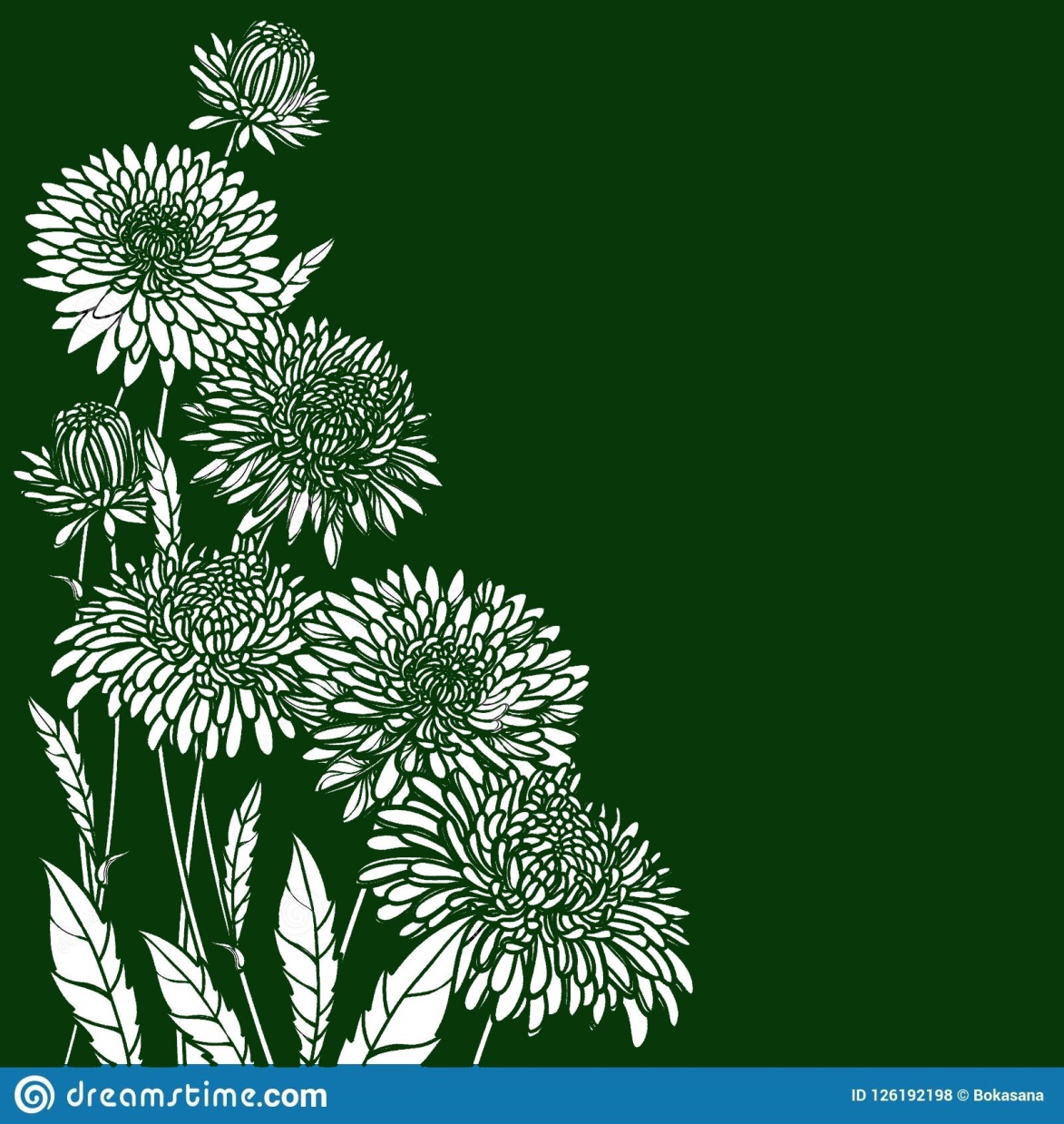 b. Cách chuyển ý: Dùng từ ngữ để liên kết câu:
một mặt, mặt khác, ngoài ra, bên cạnh đó, cũng vậy,…
trước tiên, trước hết, thoạt nhiên, tiếp theo, sau đó, cuối cùng, một là, hai là, bắt đầu là…
hơn nữa, thậm chí, 
…
Quan hệ 
tăng tiến
Quan hệ 
thứ tự
Quan hệ 
song song
Quan hệ 
tương phản
Quan hệ 
nhân quả
Ý nghĩa 
tổng kết
nhưng, tuy nhiên, tuy vậy, thế nhưng, trái lại, ngược lại, …
tóm lạị, chung quy, tổng kết lại, tựu trung lại, có thể khẳng định…
bởi vậy, do đó, vì thế cho nên…
c. Cách chọn và đưa dẫn chứng
“Những thành tựu lớn lao được sinh ra từ sự hi sinh lớn lao và chẳng bao giờ là kết quả sủa sự ích kỉ”. (Napoleon Hill)
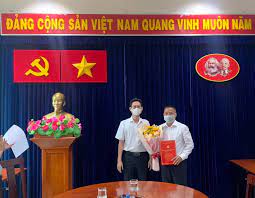 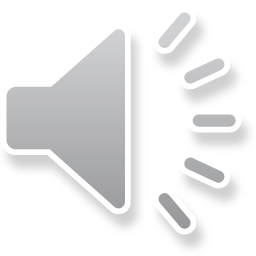 Những nhân vật
 nổi tiếng
Những câu nói
 nổi tiếng
Cách 
2
Cách 
1
Cách 
3
Những sự thật 
hiển nhiên
Cách 
4
Những số liệu 
cụ thể, rõ ràng
Số liệu của Bộ Y tế về tình hình dịch bệnh Covid -19
Vấn đề dịch bệnh Covid -19 hiện nay
* Lưu ý
Dẫn chứng ngoài 
đời thực 
(trong văn chương)
Lấy dẫn chứng càng mới, càng gần 
thời điểm thi càng tốt
Số lượng dẫn chứng phù hợp 
(2-3 dẫn chứng)
Không lấy dẫn 
chứng chung chung, sáo rỗng
Dẫn chứng trong nước rồi đến
 nước ngoài
Sáng tạo
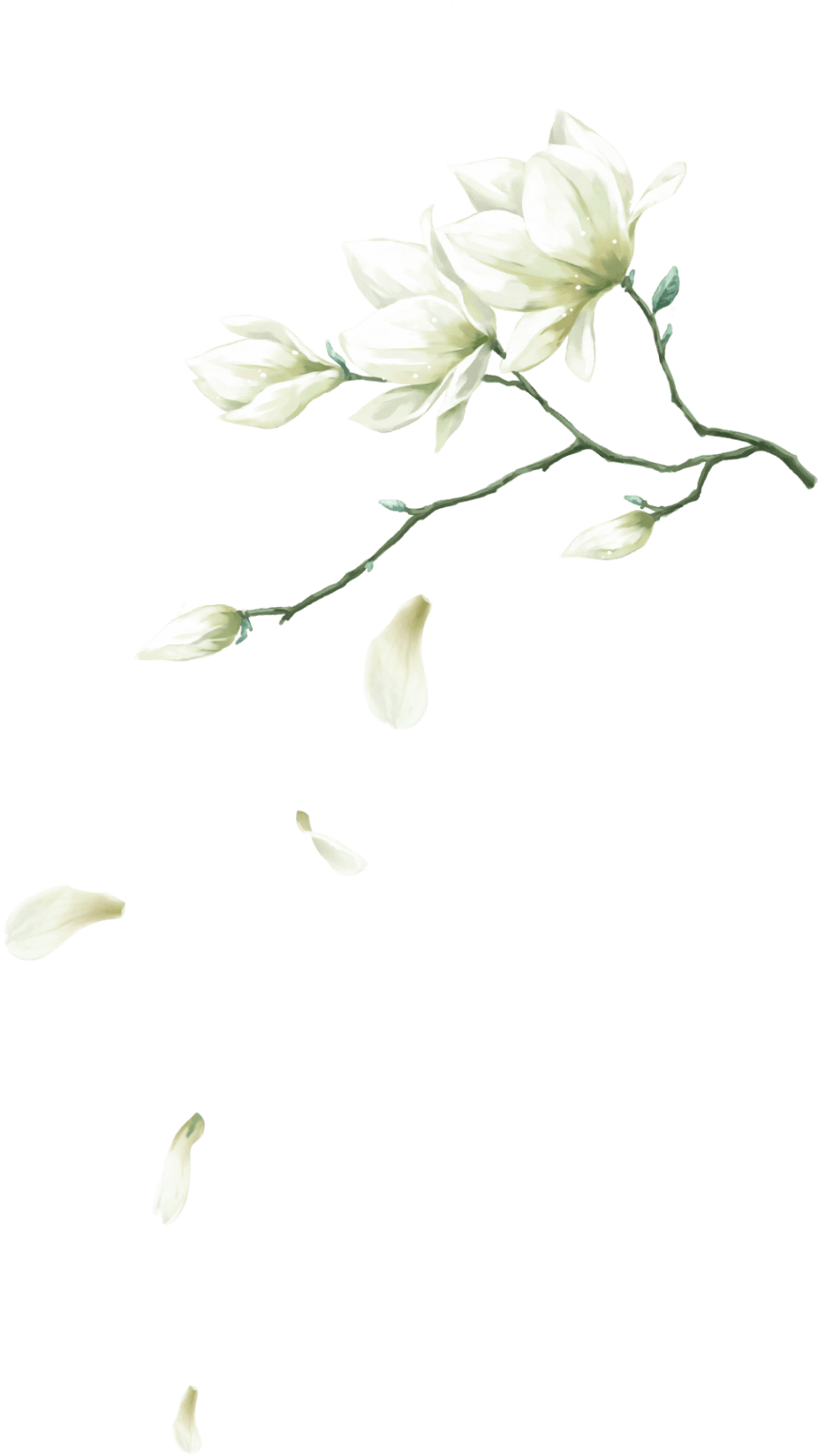 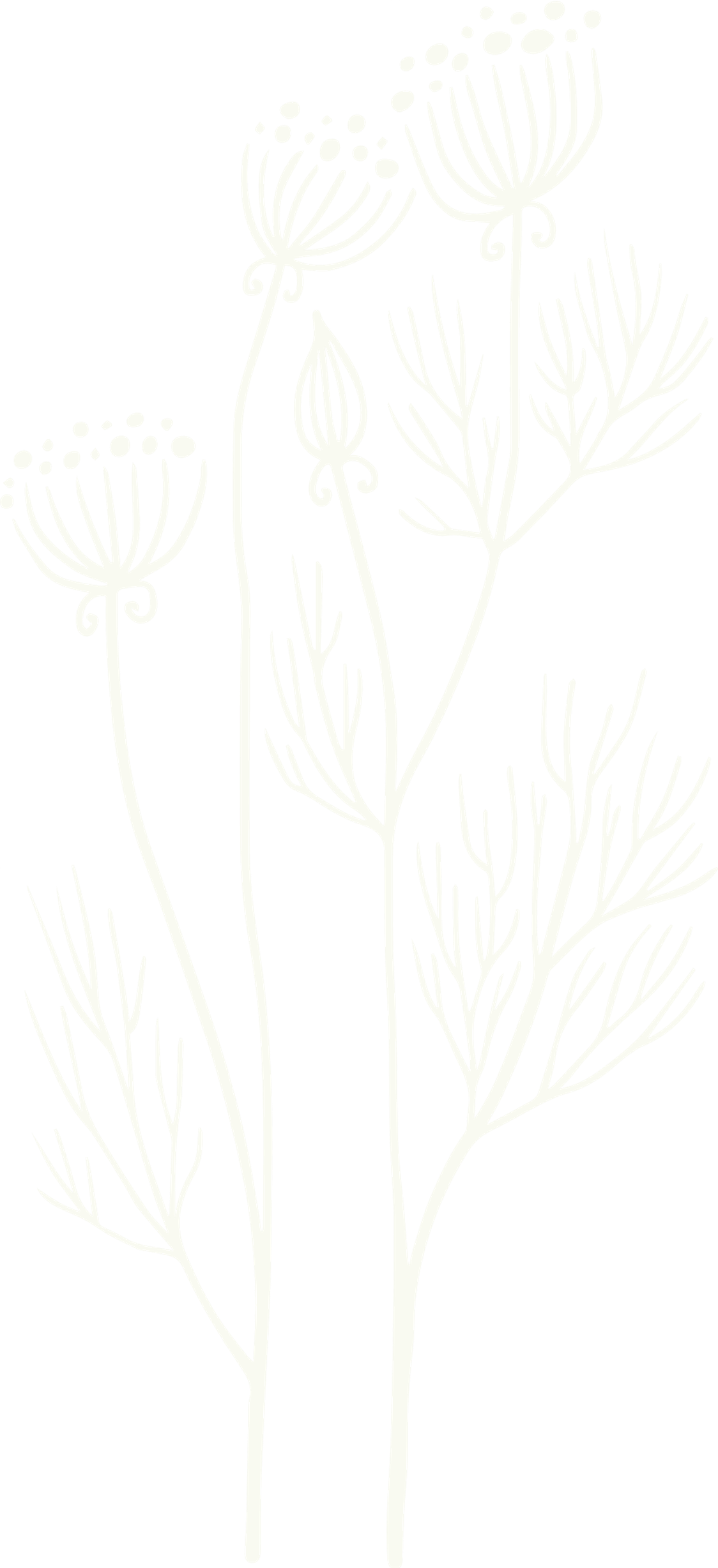 Bước 3: Viết đoạn văn
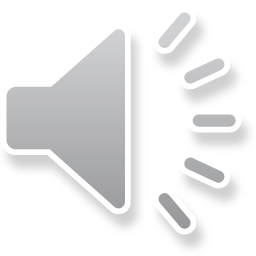 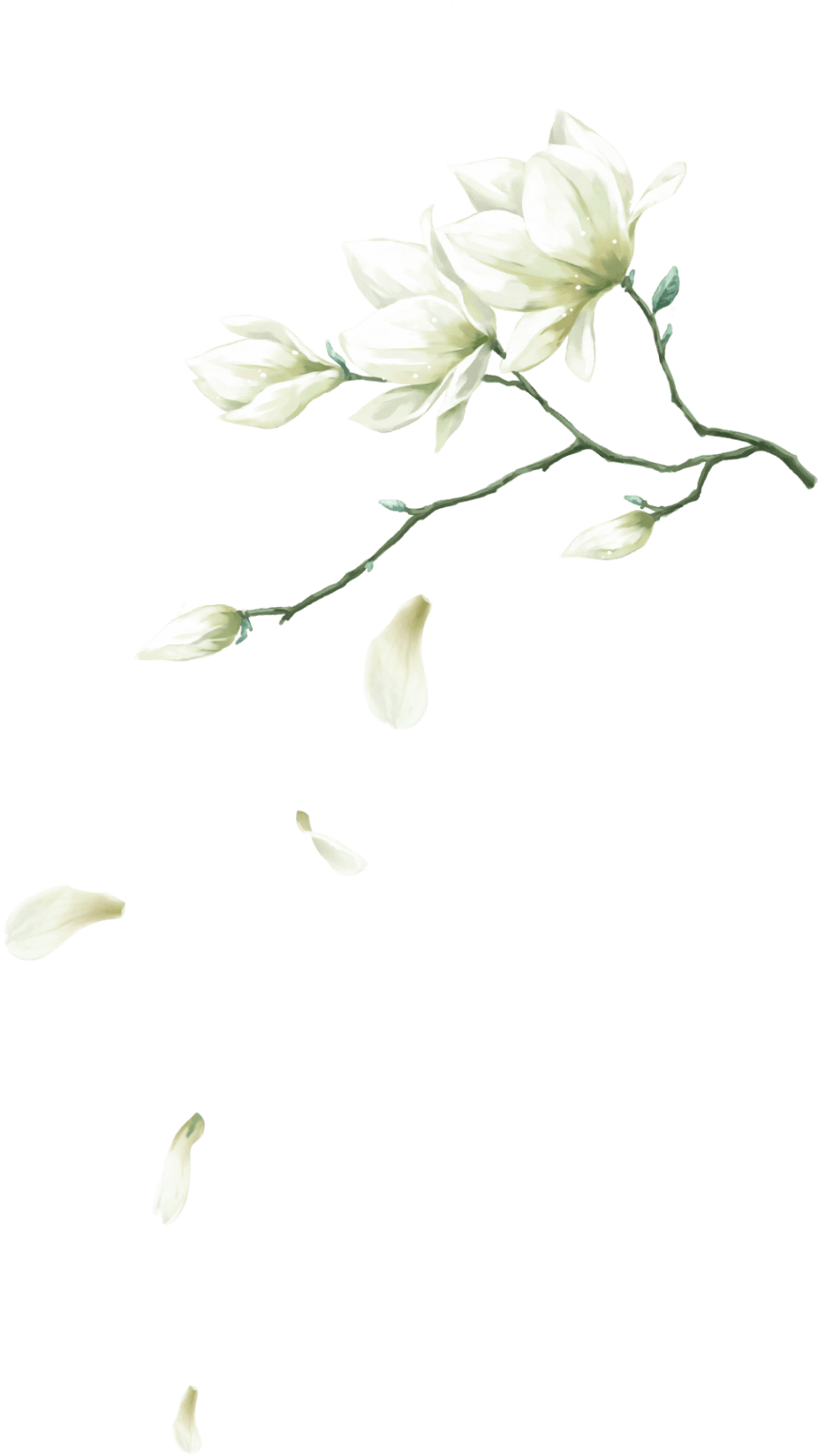 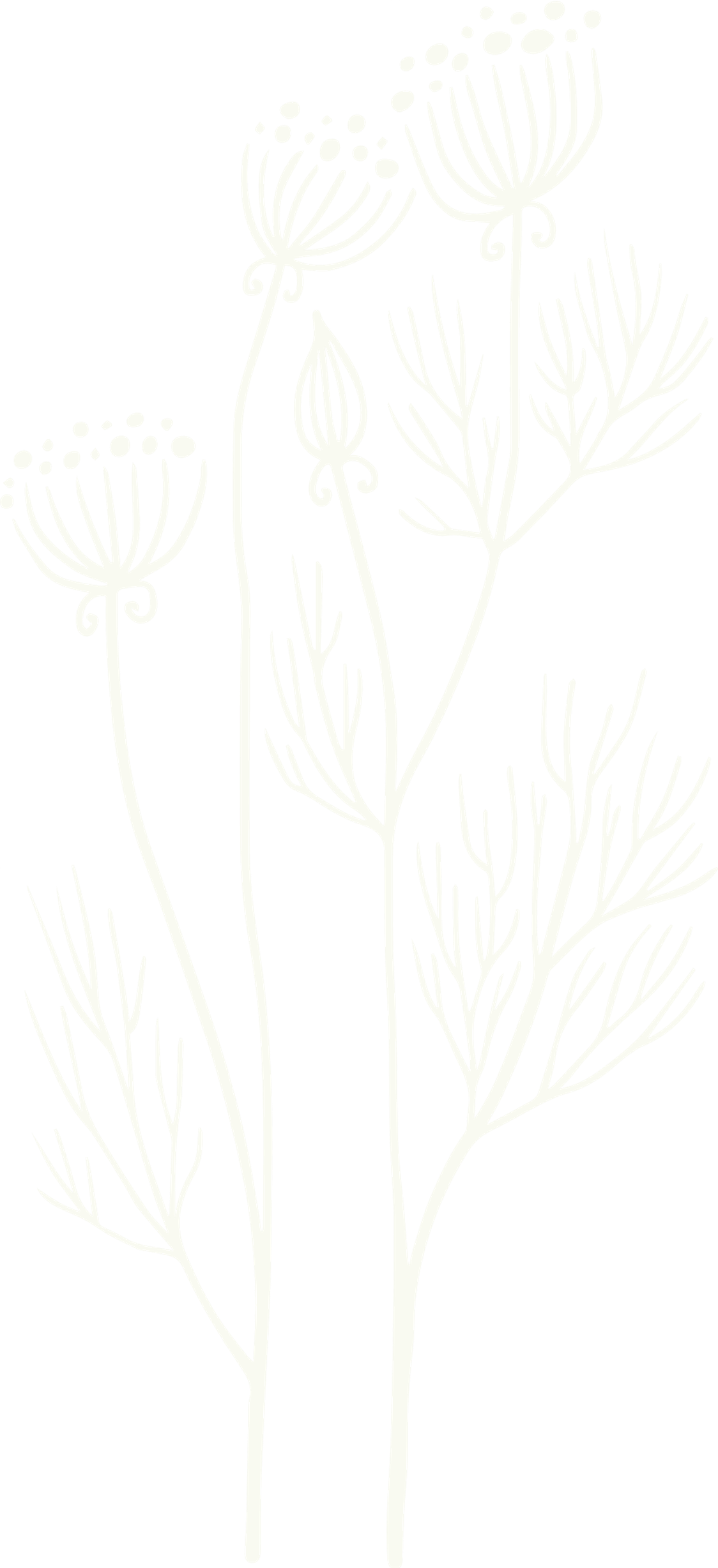 Bước 4: Đọc và sửa lỗi
1
x
x
6
x

x
x
1
x
x
x
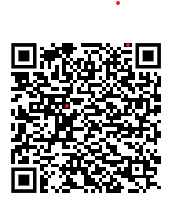 2
x

Hướng khắc phục
Lỗi thường gặp
4. Sửa lỗi:
Hình
Thức
- Lùi đầu dòng; viết hoa chữ cái đầu tiên...
- Chưa đúng hình thức đoạn văn.
- Đúng độ dài quy định (1/2 hoặc 2/3 trang giấy thi).
- Chưa đảm bảo dung lượng.
- Diễn đạt mạch lạc, rõ ràng, đúng ngữ pháp, chính tả.
- Diễn đạt lủng củng, sai ngữ pháp, sai chính tả…
- Sử dụng các phương tiện liên kết (từ, câu)
- Thiếu liên kết hoặc liên kết chưa chặt chẽ.
Thiếu ý hoặc viết lan man.
Trình tự lập luận : sắp xếp các ý lộn xộn
Bám sát cấu trúc đoạn, các câu cùng hướng về chủ đề
Trình tự lập luận: bám sát vào dàn ý
Nội dung
- Dẫn chứng chưa chọn lọc hoặc không có dẫn chứng.
-  Dẫn chứng phù hợp, cập nhật, thuyết phục…
- Liên hệ phải gắn với những hành động cụ thể, thiết thực của bản thân.
- Liên hệ chung chung, chưa cập nhật thực tế đời sống, còn mang tính khẩu hiệu.
Việc làm của nữ bác sĩ trong đoạn thông tin trên là việc làm đúng với trách nhiệm của người thầy thuốc, đúng với lời thề thiêng liêng của ngành Y. Trong đại dịch Covid-19 đang diễn biến phức tạp, sự hy sinh thầm lặng của những con người tham gia phòng chống dịch thật đáng khâm phục biết bao!.Vậy “ Sự hi sinh” là gì? Hi sinh là một đức tính cao quý của con người. Hi sinh là vì người khác mà chịu sự thiệt thòi về bản thân mình. Đó là những suy nghĩ, hành động tự nguyện vì người khác, không vụ lợi cá nhân, đặt lợi ích của người khác lên trên lợi ích của bản thân mình. Bên cạnh đó, ta  khâm phục những con người đã tự nguyện xung phong vào tuyến đầu dập dịch khi đỉnh dịch đang căng thẳng. Là sự kính trọng dành cho những con người ở những vùng miền xa xôi của Tổ quốc nhưng không ngại hoàn cảnh sẵn sàng lên đường nhận nhiệm vụ dù là nhiệm vụ khó khăn gian khổ. Là sự cảm động dành cho những con người đã chấp nhận hi sinh tình yêu thương của gia đình, rời xa con nhỏ để làm công việc nhiều nguy cơ cao ảnh hưởng đến sức khỏe. Ngoài ra, người có đức hi sinh được mọi người tôn trọng, yêu quý. Đức hi sinh giúp con người sống gần gũi với nhau hơn, biết yêu thương nhau hơn. Trong thời điểm dịch Covid diễn biến phức tạp, chính trong hoàn cảnh khắc nghiệt rất nhiều tấm gương sáng giàu đức hy sinh, quên mình trợ giúp. Như câu chuyện của một bí thư ở quận Tân Bình. Đã hơn 2 giờ đêm ngày 2/9, nhưng anh Nguyễn Thành Danh, Bí thư Đảng ủy Phường 6, Quận Tân Bình, vẫn chưa ngủ, vì đang cùng các cán bộ khác trong phường họp bàn, phân công, sắp xếp công việc cho ngày mới. Từ khi đợt dịch lần thứ 4 bùng phát, anh Nguyễn Thành Danh phải tạm biệt gia đình và dọn đồ đạc vào cơ quan để ở cùng các cán bộ khác theo phương án “3 tại chỗ”. Và người lãnh đạo cao nhất của địa phương này giờ  còn kiêm nhiệm luôn vai trò bốc xếp hàng hóa, đi mua thực phẩm cho dân, ngồi chờ phân chia rau củ cho bà con, đi phun khử khuẩn, hỗ trợ công tác tiêm chủng, vận động người dân tiêm vaccine… Bất kể công việc gì, miễn người dân cần và giúp ích được cho người dân, thì ngày hay đêm, anh Nguyễn Thành Danh đều hăng hái tham gia hỗ trợ hết mình. ..Tuy nhiên, trên thực tế, ta cần phê phán những hành động sai trái: không thực hiện 5K, lợi dụng để trục lợi…Đối với mỗi chúng ta, mỗi người  cần có sự hi sinh vì cộng đồng một cách tự nguyện dù trên bất kì cương vị nào. Bên cạnh đó, chúng ta nên ca ngợi và biết ơn những con người đang ngày đêm hi sinh vì đất nước trên mọi mặt trận đẩy lùi dịch bệnh Covid đồng thời nuôi dưỡng ước mơ và hoài bão đẹp để có thể sống đẹp như họ, những con người tỏa sáng niềm hi vọng tương lai.
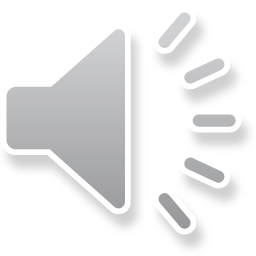 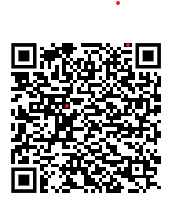 Bài tập vận dụng:
	Đọc đoạn trích sau và thực hiện các yêu cầu dưới đây:
      Phát biểu tại Hội thảo Khoa học quốc gia về việc “Giữ gìn sự trong sáng của tiếng Việt”, Phó Thủ tướng Vũ Đức Đam khẳng định: Tiếng Việt rất giàu, rất đẹp. Những tác phẩm văn học, thơ ca lớn, những tuyên bố, báo cáo trong lĩnh vực khoa học, văn bản có tính pháp lý của Nhà nước thể hiện trình độ phát triển cao của tiếng Việt. Hiến pháp của nước Cộng hòa xã hội chủ nghĩa Việt Nam đã khẳng định: “Ngôn ngữ quốc gia là tiếng Việt”. Bác Hồ đã có những lời dặn rất sâu sắc về cách nói, cách viết sao cho ngắn gọn, trong sáng, giản dị, dễ hiểu. Bác Hồ cũng đã dạy tiếng Việt là tài sản quý báu của dân tộc mà chúng ta phải giữ gìn. Cố Thủ tướng Phạm Văn Đồng cũng đã nói rất rõ ràng về trong và sáng của tiếng Việt.
     Theo Phó Thủ tướng, trong quá trình hội nhập phát triển nói chung, làm giàu tiếng Việt nói riêng, việc tiếp thu những thành tựu của văn minh nhân loại hay mượn tiếng nước ngoài để làm giàu thêm tiếng Việt là một yếu tố khách quan.
    Tuy nhiên, có một thực tế hiện nay là ngoài xã hội, trên các diễn đàn, trong một số tài liệu, báo cáo, trên các ấn phẩm thông tin đại chúng, kể cả trong sách giáo khoa có nhiều biểu hiện thiếu chuẩn mực trong sử dụng tiếng Việt, quá dễ dãi trong phát triển, làm mới tiếng Việt. Hiện tượng lạm dụng, sử dụng ngôn từ, từ tiếng nước ngoài đang ngày càng nhiều. Đáng báo động là không có nhiều, không có đủ sự phân tích, nhắc nhở, phê phán những biểu hiện đó.	
                                                                (www.baoyenbai.com.vn, ngày 6/11/2016)
Câu hỏi:
   Hãy viết một đoạn văn (khoảng 2/3 trang giấy thi) trình bày suy nghĩ của em về ý kiến sau: “Phải chăng, hiện tượng lạm dụng, sử dụng ngôn từ, từ tiếng nước ngoài đang ngày càng nhiều”.
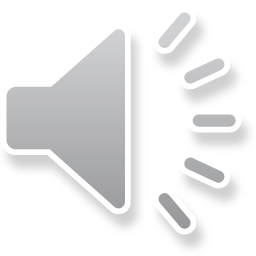 1.Tìm hiểu đề
Đoạn văn nghị luận xã hội về một sự việc, hiện tượng đời sống
Hình thức trình bày
2/3 trang giấy thi (khoảng 20 dòng)
Dung lượng
Bàn về hiện tượng lạm dụng sử dụng ngôn từ, từ tiếng nước ngoài ngày càng nhiều → NLXH về sự việc hiên tượng tiêu cực.
Vấn đề nghị luận
Phạm vi nghị luận
Trong đời sống
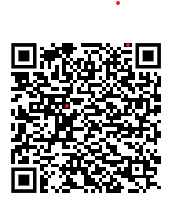 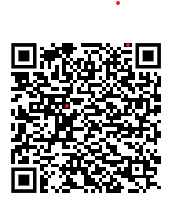 2. Tìm ý và lập dàn ý
a. Tìm ý
Nghị luận về một ý kiến, quan điểm
Câu hỏi tìm ý
Thế nào là hiện tượng lạm dụng ngôn từ, từ tiếng nước ngoài?
Biểu hiện của hiện tượng đó là gì?
Nguyên nhân chủ quan và khách quan là gì?
Việc lạm dụng từ tiếng nước ngoài gây ra những hậu quả nào?
Hướng khắc phục việc lạm dụng từ tiếng nước ngoài như thế nào?
Trái với việc lạm dụng từ tiếng nước ngoài là gì?
Em cần làm gì để hạn chế lạm dụng từ tiếng nước ngoài?
b. Lập dàn ý
Nêu vấn đề 

Khái niệm 


Thực trạng

Nguyên nhân
Hậu quả
Giải pháp 
khắc phục

Mở rộng

Bài học 
nhận thức 
và hành động
- Phải chăng, hiện tượng lạm dụng, sử dụng ngôn từ, từ tiếng nước ngoài đang ngày càng nhiều?
- Lạm dụng sử dụng ngôn từ tiếng nước ngoài là sử dụng từ ngữ nước ngoài khi tiếng Việt có từ tương đương về ý nghĩa và sắc thái biểu cảm thay thế nhưng làm mất đi sự trong sáng và giàu đẹp của Tiếng Việt.
- Thay vì nói lời xin lỗi thì lại là “Sorry nha!”, cảm ơn cũng ngắn gọn như “Thanks”… giới trẻ còn ưa chuộng thứ ngôn ngữ nửa Tây nửa ta như “load tài liệu, nghe playlist, search mạng, …
- Chủ quan: Ý thức sử dụng ngôn từ của con người ...
- Khách quan: Tiếng Việt chưa có những từ ngữ mới phù hợp để biểu đạt những vấn đề mới …
- Làm mất dần đi sự trong sáng của tiếng Việt
- Không nói những lời kệch cỡm pha tạp, lai căng...
- Không ngừng sáng tạo, bổ sung vào hệ thống từ ngữ tiếng Việt …

- Tuy nhiên việc sử dụng ngôn từ tiếng nước ngoài trong giao tiếp rất tiện lợi, có thể thay thế một số từ ngữ.

- Nhận thức: tiếng Việt là hồn cốt của dân tộc...
- Hành động: có ý thức, trách nhiệm giữ gìn sự trong sáng của tiếng Việt...
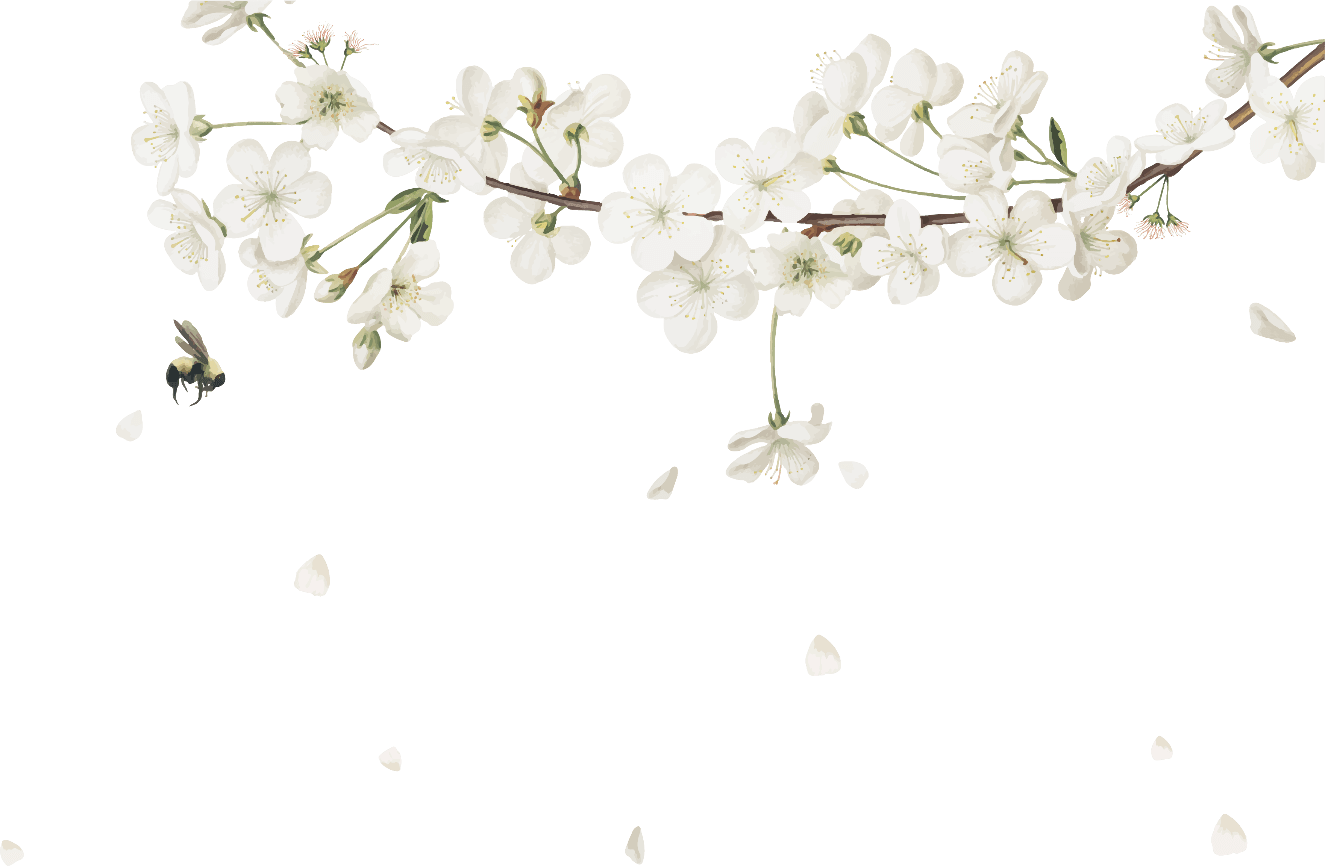 HƯỚNG DẪN HỌC BÀI
- Ôn lại kiến thức bài học.- Hoàn thành đoạn văn.- Ôn tập dạng bài nghị luận về một sự việc, hiện tượng đời sống.
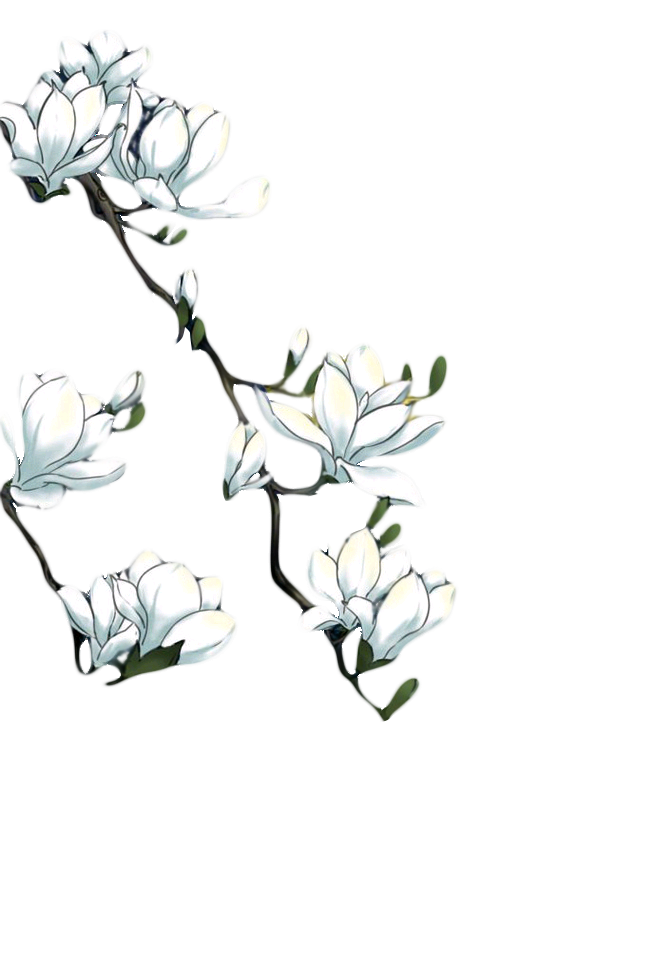 CHÀO TẠM BIỆT 
CHÚC CÁC EM HỌC TỐT!